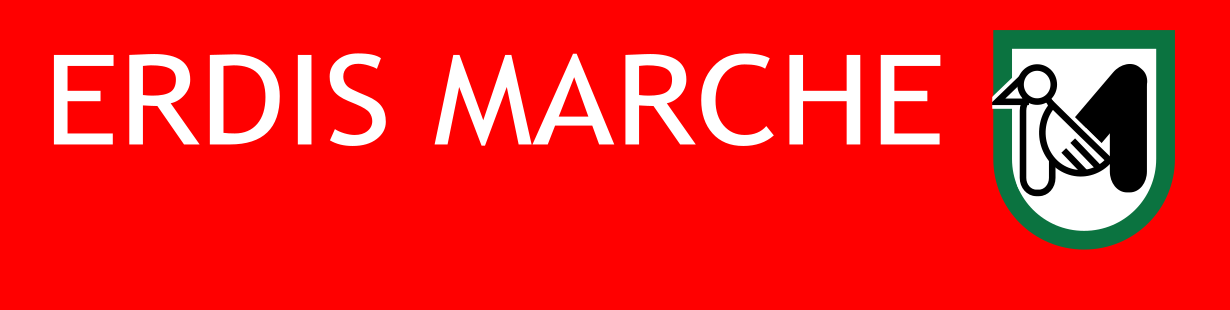 Mobilità internazionale degli studenti.
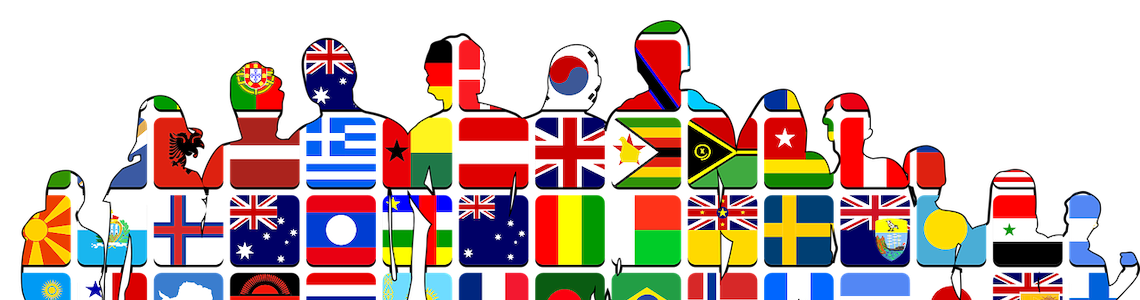 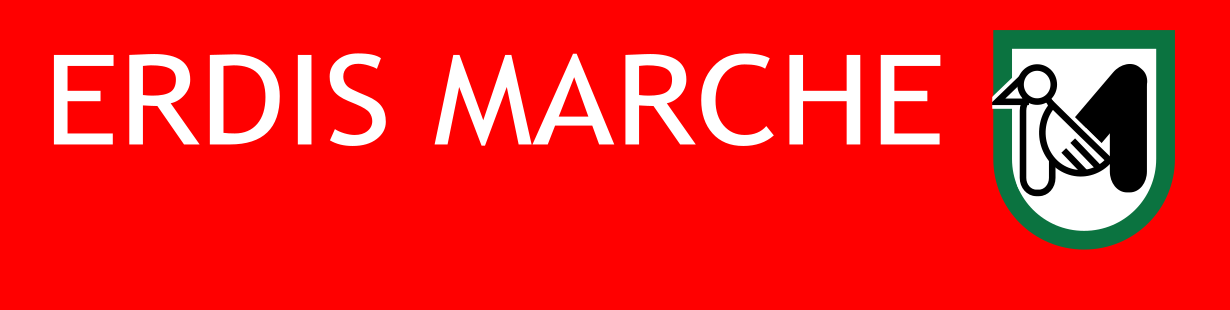 Sì, ma solo per gli studenti vincitori di borsa di studio, compresi i dottorandi.
Hanno diritto, per una sola volta per ciascun corso ad una integrazione della borsa per la partecipazione a programmi di mobilità internazionale, sia nell’ambito dei programmi promossi dall’Unione Europea che programmi non comunitari.
E’ prevista l’integrazione della borsa di studi per la mobilità internazionale?
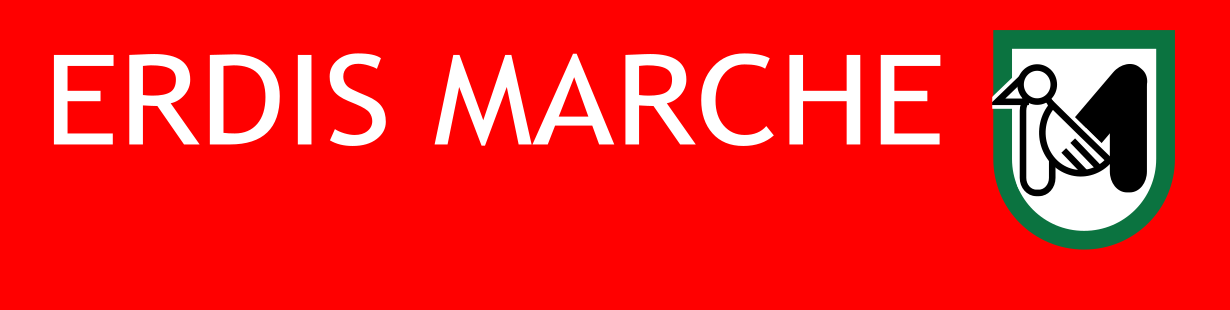 Il contributo spetta limitatamente per il periodo di soggiorno all’estero sovvenzionato dalle Istituzioni Universitarie con borsa concessa per la mobilità internazionale. L’integrazione della borsa ERDIS viene concessa per un massimo di 10 mesi (per gli studenti vincitori di borsa di studio per l’ultimo semestre l’integrazione è per un massimo di 5 mesi) per un importo di € 600,00 mensili.
Il contributo sarà rapportato al numero dei giorni trascorsi effettivamente all’estero riconosciuti dalle istituzioni universitarie. Dall’importo dell’integrazione va dedotto l’ammontare della borsa concessa, a valere sui fondi dell’Unione europea o su altro accordo bilaterale non comunitario.
A quanto ammonta l’integrazione della borsa?
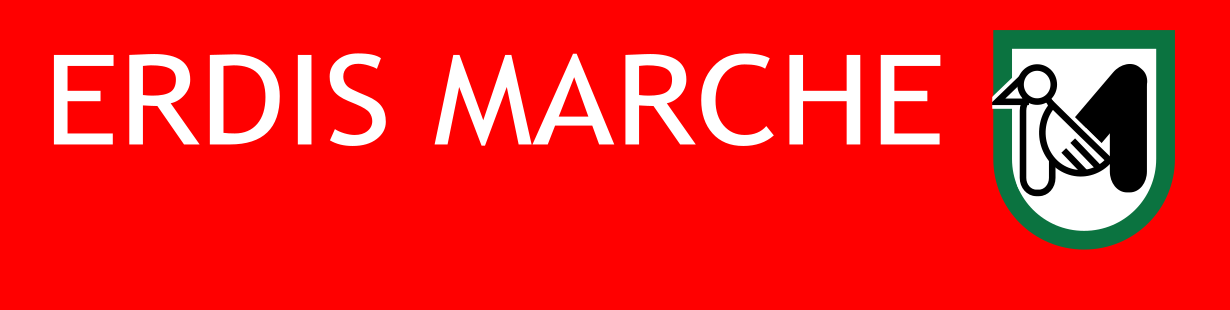 La richiesta del contributo viene presentata in fase di compilazione online della domanda di borsa di studio Erdis.
Nel caso di partecipazione a programmi di mobilità con contingenti successivi al primo, le domande potranno essere inoltrate successivamente all’atto dell’autorizzazione alla partecipazione alla mobilità internazionale, senza garanzie di accoglimento da parte di ERDIS, il quale nell’ambito di eventuali residuali disponibilità economiche finalizzate per tale programma si riserva l’erogazione dell’integrazione dopo l’assegnazione dei contributi agli studenti con domanda nei termini.
Come deve essere chiesta l’integrazione della borsa di studio?
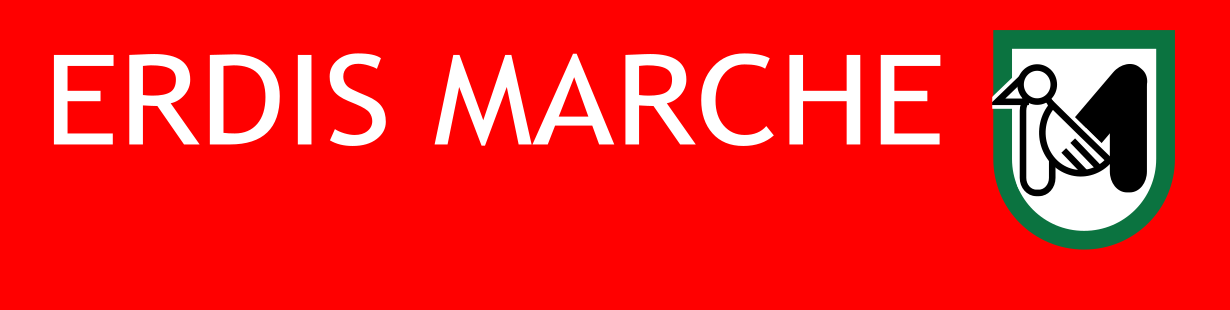 L’importo in denaro, dei servizi alloggio e mensa, non usufruiti nel periodo di permanenza all’estero, vengono rapportati ai giorni di non utilizzo dei servizi stessi nell’ambito dell’a.a. 2023/2024 (dall’apertura dei servizi per un anno). Lo studente fuori sede è consapevole che l’accoglimento della richiesta di monetizzazione del servizio alloggio è subordinato alla riconsegna, prima della partenza, della camera eventualmente assegnata, libera da ogni effetto personale.
Qualora lo studente non abbia mai preso possesso dell’alloggio, prima o al ritorno del soggiorno all’estero, non sarà effettuato alcun rimborso salvo il caso in cui lo studente trascorra all’estero un periodo di dieci mesi (cinque mesi per i vincitori dell’ulteriore semestre), arrotondato per eccesso, con partenza dall’aperura dei servizi.
Qualora lo studente trascorra all’estero un periodo inferiore a dieci mesi e al suo ritorno l’Ente non sia stato in grado di assicurargli un posto letto gli verrà monetizzato anche il periodo equivalente alla differenza tra i mesi trascorsi all’estero e i dieci mesi.
Come viene calcolata la monetizzazione dei servizi in conto borsa di studio non usufruiti durante il soggiorno all’estero?